Новинки учебного абонемента
Биология
В учебнике изложен курс биологии, охарактеризованные 
сверхновые биологические дисциплины – геномика, 
протеомика, метаболомика, биология живых систем, 
гипотезы происхождения жизни. 
Биологические основы жизнедеятельности и развития
живых форм, включая человека. 
Биология: учебник в 2 –х т. / под ред. Ярыгина В. Н. 
ГЭОТАР – Медиа, 2014.
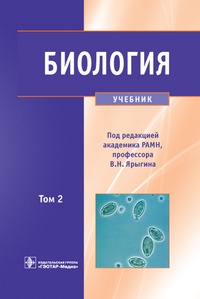 Новинки учебного абонемента
Гистология
В издании представлены основные сведения по 
цитологии, учение о тканях и органах;  описаны стадии 
и критические периоды развития человека. 
Рассмотрены современные данные о регенерации и 
реактивных изменениях тканей и органов.
Гистология, эмбриология, цитология: учебник под ред.
Ю. И. Афанасьева, Н. А. Юриной. – 
ГЭОТАР – Медиа, 2014
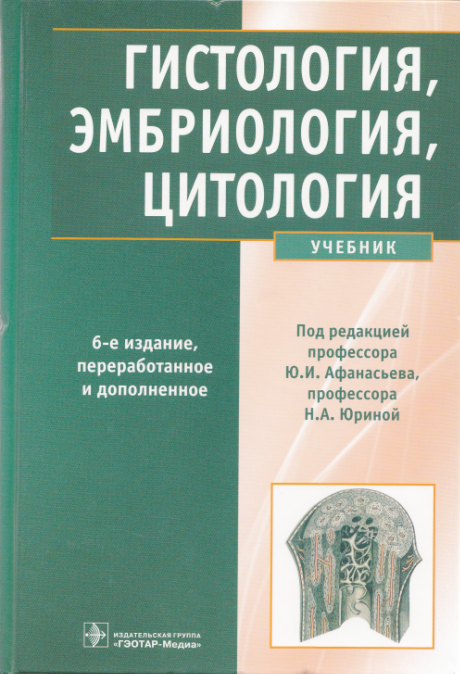 Новинки учебного абонемента
Микробиология
Учебное издание состоит из разделов по общей и частной
микробиологии и итогового тестового экзамена. Общая 
часть включает сведения по систематике, морфологии,
физиологии, генетике и экологии микроорганизмов, 
патогенных для человека, так же приведены основы
иммунологии и учение об инфекции, и 
микробиологическая диагностика инфекционных 
болезней. 
Поздеев О. К. Медицинская микробиология: учебное
пособие / под ред. В. И. Покровского. – ГЭОТАР – Медиа,
2010
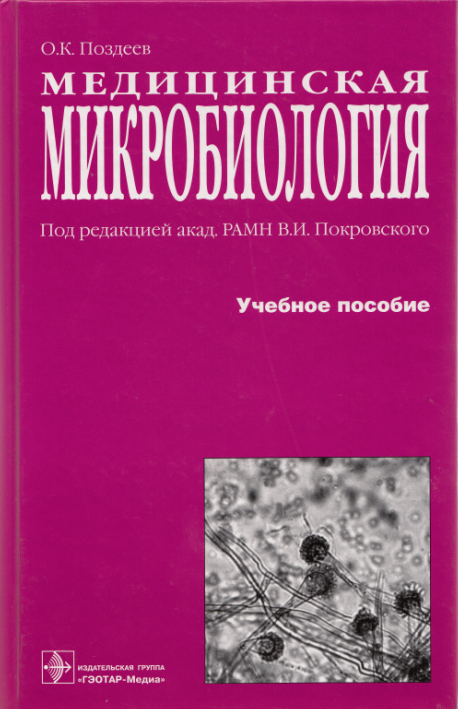 Новинки учебного абонемента
Иммунология
В учебнике представлены современные сведения
обо всех аспектах строения и функционирования
системы иммунитета в норме и патологии.
Даны сведения о популяциях клеток иммунной 
системы, рецепторных структурах иммуноцитов, 
механизмах формирования внутриклеточных 
сигнальных  путей. Разобраны иммунодефициты, 
аллергические и аутоиммунные заболевания.
Хаитов Р. М. Иммунология: учебник – ГЭОТАР – Медиа,
2013
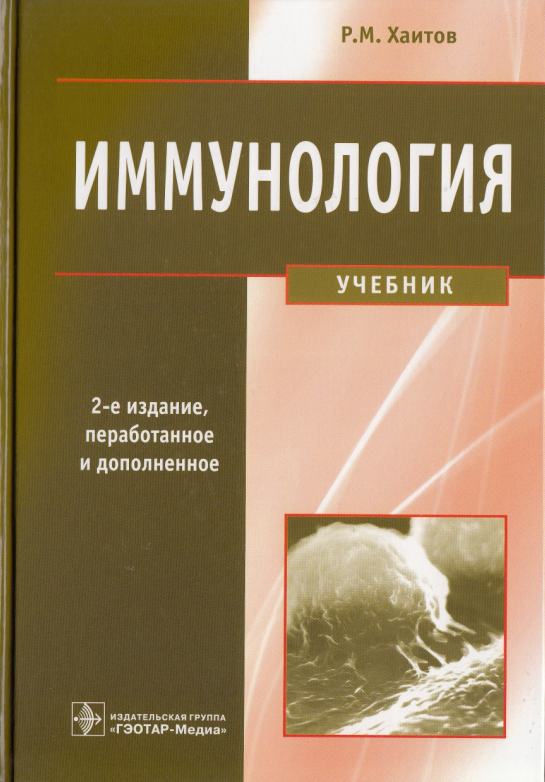 Новинки учебного абонемента
Лучевая диагностика, 
   Лучевая терапия
В учебнике изложены основы лучевой диагностики и 
лучевой терапии, с описанием физических 
принципов получения изображения.
Рассматривается лучевая анатомия органов и 
систем человека. Подробно описана лучевая 
семиотика повреждений и наиболее часто 
встречающихся  заболеваний скелета, органов  груди, 
живота, таза, а так же головного и спинного мозга. 
Лучевая диагностика: учебник под ред. 
Г. Е.Труфанова – ГЭОТАР – Медиа, 2013
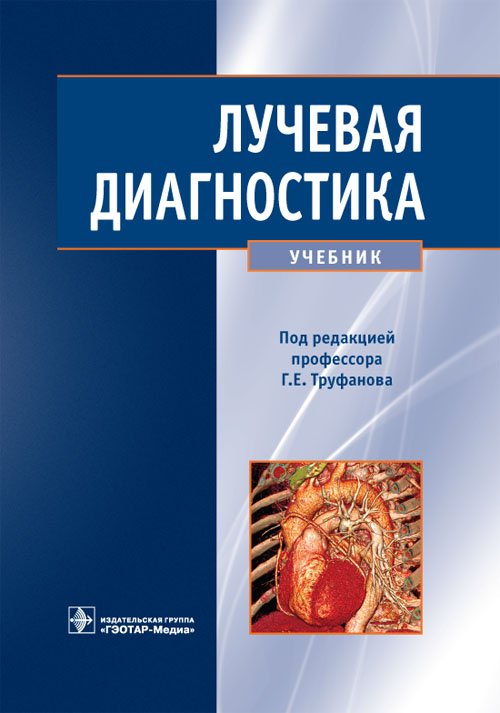 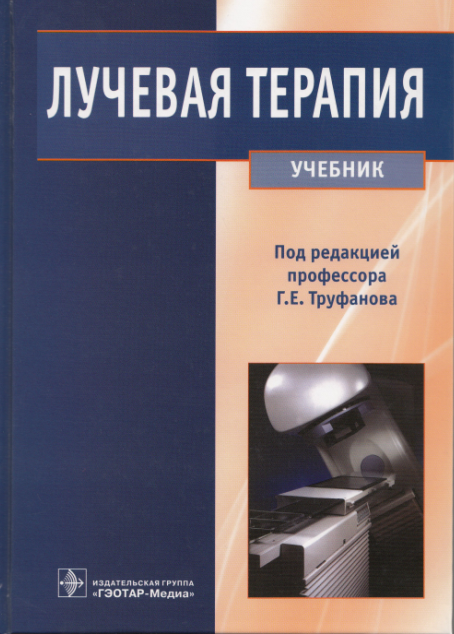 Новинки учебного абонемента
Фармакология
Учебник включает разделы о лечении и профилактике,
остеопароза, мозгового кровообращения, о новых
гиполипидемических препаратах, о ожирении, о 
новых антикоагулянтах, противогрибковых и 
противовирусных препаратах, о противобластномных
средств из группы моноклональных антител, о
перспективах генной терапии и др..
Фармакология:  учебник Д. А. Харкевич. – ГЭОТАР-
Медиа, 2013
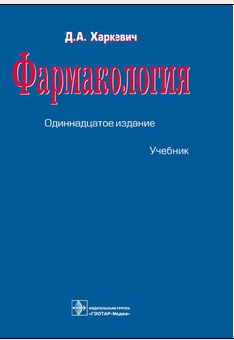 Новинки учебного абонемента
Фармакогнозия
В учебнике приведены общие понятия касающихся 
лекарственных растений, растительного 
и животного сырья. Отражены данные о их  заготовке,
первичной обработке, сушке и хранению.
Перечислены основные препараты, изготовляемые
на его основе.
Фармакогнозия: учебник / И. А. Самылина, Г. П. Яковлев.
- ГЭОТАР – Медиа, 2014
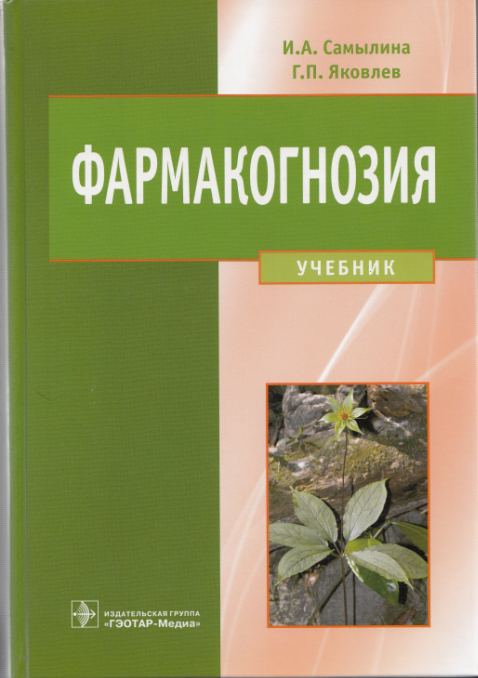 Новинки учебного абонемента
Физика, биофизика
Учебник состоит из 2 – х частей. В 1-ой части рассмотрены
различные виды колебаний, механические электро-
Магнитные волны, законы акустики. Рентгеновские 
излучения и его взаимодействия с веществом, основные 
представления квантовой механики и радиоактивные 
излучения. Изложено  применение этих физических 
явлений в медицинской практике. Во 2-ой части уделено 
большое внимание методам моделирования биологических
процессов и взаимодействие с биосферой.
Физика и биофизика: учебник / В. Ф. Антонов и др.. –
ГЭОТАР – Медиа, 2013
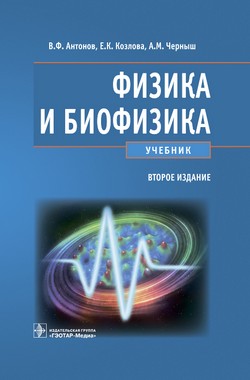 Новинки учебного абонемента
Патологическая 
   физиология
Данные учебные пособия рассматривают
патологические процессы, лежащие
в основе заболеваний внутренних 
органов и иммунных систем.

Учебные пособия под ред. Н. Н. Цыбикова
и др. РИЦ ЧГМА, 2014
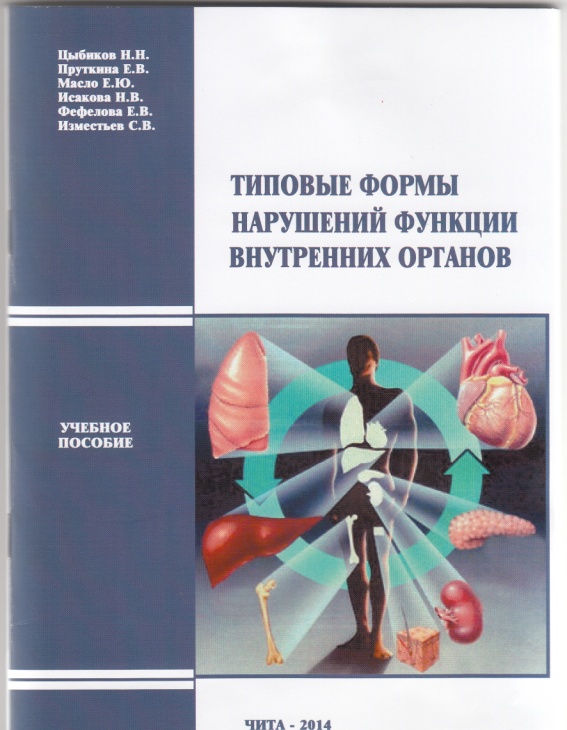 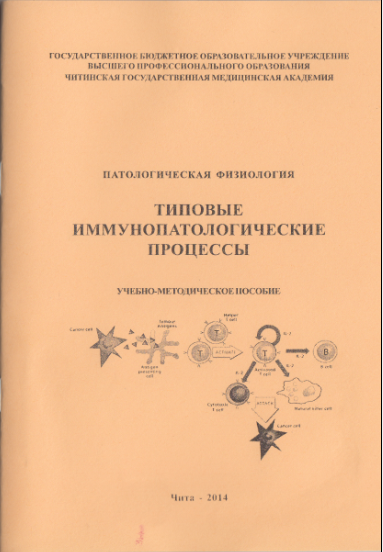 Новинки учебного абонемента
Общая физиотерапия
В  учебнике представлены основные разделы общей
физиотерапии, рассмотрены современные представления 
о молекулярных, клеточных, тканевых, органных и 
системных уровнях действия лечебных физических 
факторах, основные показания и противопоказания к их
назначению.
Пономаренко Г. Н. Общая физиотерапия. ГЭОТАР – 
Медиа, 2013
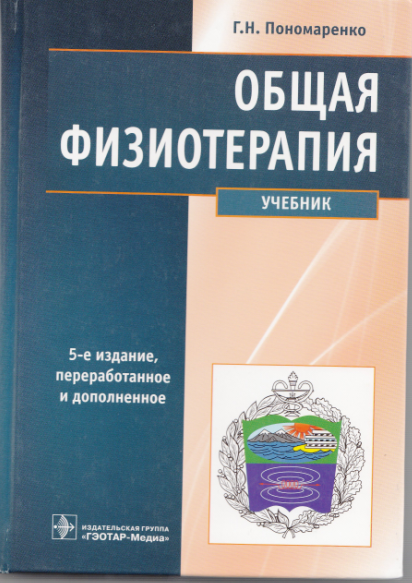 Новинки учебного абонемента
Неврология и 
   нейрохирургия
Учебник содержит базисную информацию по основным
разделам фундаментальной и клинической неврологии и 
нейрохирургии.  Предоставлены сведения по анатомии,
развитию морфофункциональным основам, функционирова-
ния нервной системы, исследования больных. Семиотика
нервных нарушений. Освещены современные подходы
к профилактике и лечению основных форм неврологической
патологии, реабилитация и медико-социальная экспертиза.
Неврология и нейрохирургия: учебник: в 2 т / Гусев Е. И. и др.
- ГЭОТАР – Медиа, 2013
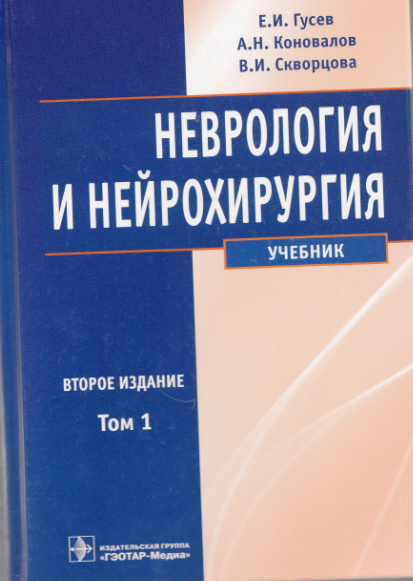 Новинки учебного абонемента
Медицинская генетика

Настоящее издание содержит новейшую информацию
о молекулярной диагностике, проекте «Геном человека»,
фармакогенетике, генетике развития и генетике рака.
В книге содержится 240 высококачественных фотографий
различных генетических заболеваний человека.
Медицинская генетика: уч. пособие / Роберт Л. Ньюссбаум,
Родерик Р. Мак – Иннес, и др. – ГЭОТАР – Медиа, 2010
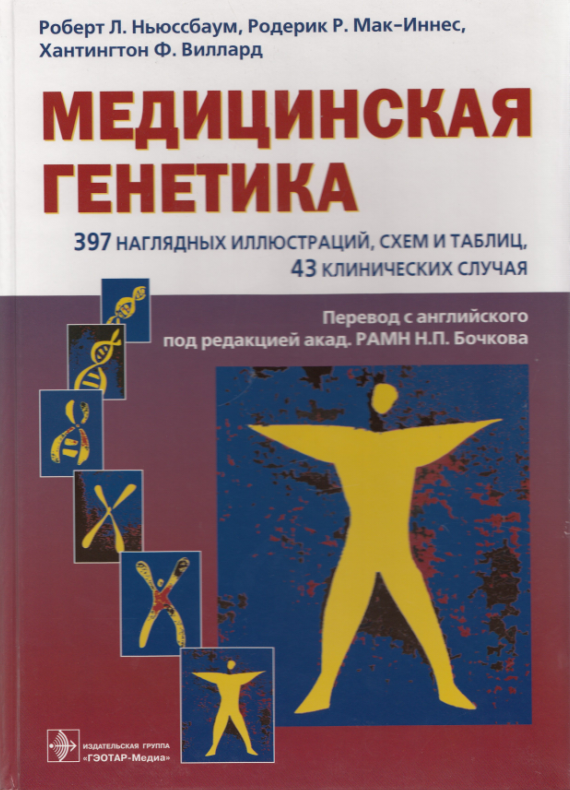 Новинки учебного абонемента
Фтизиатрия
В издании содержится информация о достижениях
медицинской науки и диагностике, профилактике
и лечении туберкулеза. Весь теоретический материал 
иллюстрирован, что значительно облегчает его 
восприятию и усвоению.
Фтизиатрия: учебник М. И. Перельман, 
И. В. Богадельникова – ГЭОТАР – Медиа, 2012
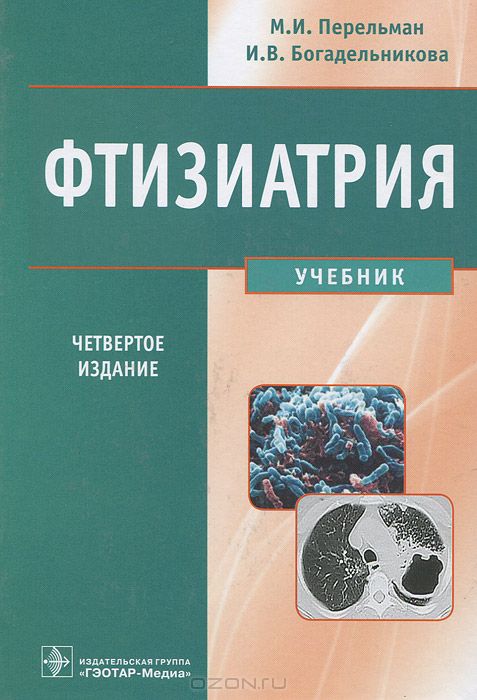 Новинки учебного абонемента
Кардиология
В учебном пособии по кардиологии, предоставлены 
современные взгляды на этиологию, патогенез,
диагностику и лечение важнейших кардиологических
заболеваний. Особое внимание уделено вопросам
оказанию неотложной помощи. 
Кардиология: учебное пособие / А. В. Говорин,
А. П. Филев, Эксперсс – издательство, 2014
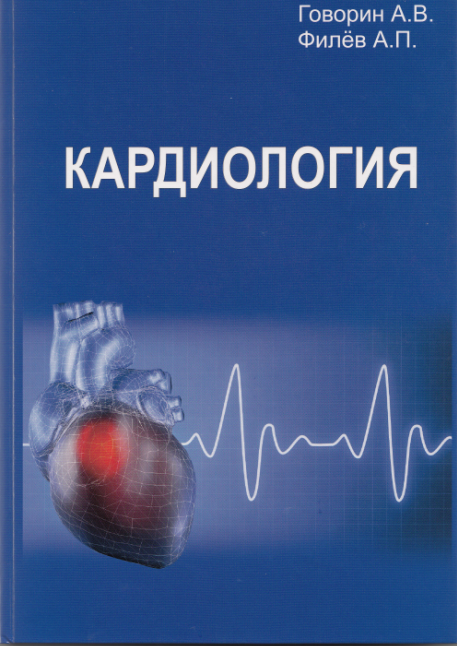 Новинки учебного абонемента
Поликлиническая терапия

В учебнике даны характеристики наиболее 
распространенных заболеваний, описаны их диагностика
и лечение. Особое внимание уделено организации
диспансерной работы и экспертизе трудоспособности.
Обсуждаются возможности и необходимость 
профилактики заболеваний. 
Поликлиническая терапия: учебник / В. И. Сторожаков,
И. И. Чукаева и др. – ГЭОТАР –Медиа, 2012
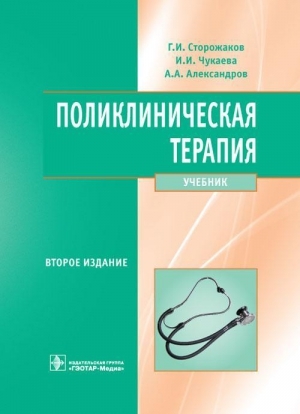 Новинки учебного абонемента
Лечебная физическая культура   

В учебном пособии предоставлена организация 
Медико-социальной реабилитации больных и инвалидов.
В систематизированном виде описаны средства и формы
Лечебной физкультуры, использование физических
Упражнений в водной среде, кабинетах эрготерапии, 
А так же в сочетании с тракционной терапией.
Лечебная физическая культура: 
уч. пособие / В. А. Епифанов и др. – ГЭОТАР – Медиа, 2014
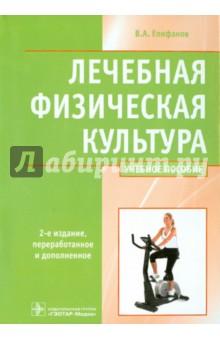 Новинки учебного абонемента
Травматология, Ортопедия

В атласе содержится обширный материал, 
иллюстрирующий стадии термической 
травмы. 
Атлас термической травмы. Сизоненко В. А. 
Эксперсс – издательство, 2014
Учебное пособие содержит основные 
элементы патогенеза 
травматического шока, клиники, 
диагностика и лечение на  догоспитальном 
этапе.
Намоконов Е. В. и др. Диагностика и лечение 
травматического шока на догоспитальном: 
Этапе учебное пособие – РИЦ ЧГМА 2014
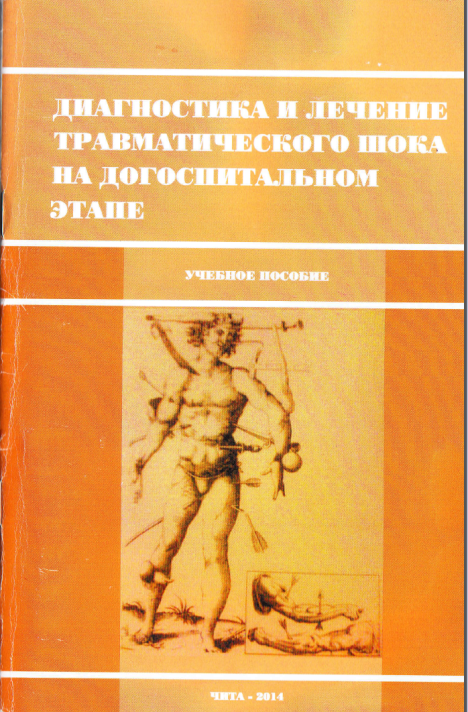 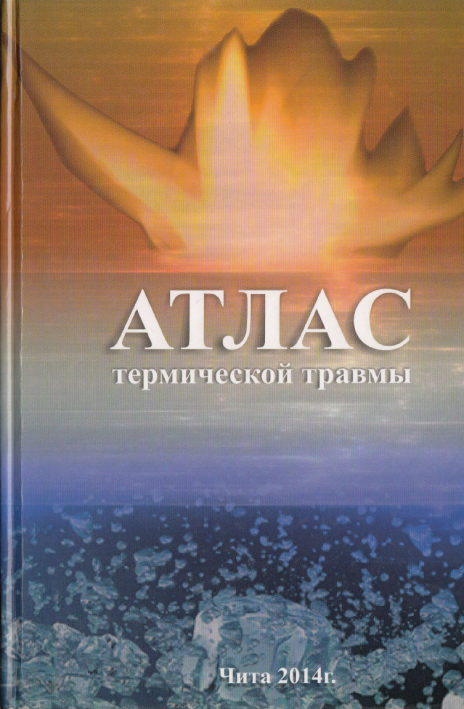 Новинки учебного абонемента
Общий уход за детьми
В учебном пособии расширено содержание глав по уходу
за детьми с эндокринными заболеваниями, болезнями 
органов пищеварение , неотложными состояниями. 
С учетом последних достижений педиатрии, изложены
вопросы ухода за детьми грудного возраста и 
воспитание детей раннего возраста. 
Общий уход за детьми: учебное пособие / 
А. М. Запруднов и др. – ГЭОТАР – Медиа, 2012
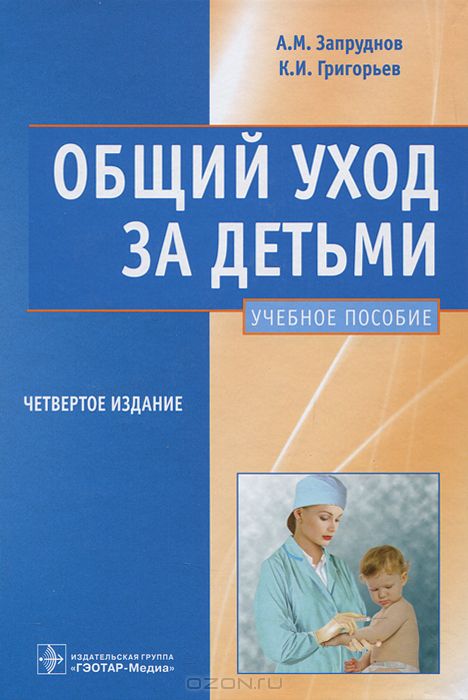 Новинки учебного абонемента
Детские болезни
В учебнике с современных позиций 
рассмотрены все разделы педиатрии:
организация помощи детям, неонатология,
патология у детей младшего и старшего
возраста, диагностика и лечение .
Отдельные разделы посвящены 
распространенным наследственным 
Заболеваниям, детским инфекциям, болезни
Эндокринной системы и др.
Детские болезни: учебник : в 2 т. / 
Запруднов  А. М. и др. – ГЭОТАР, 2013
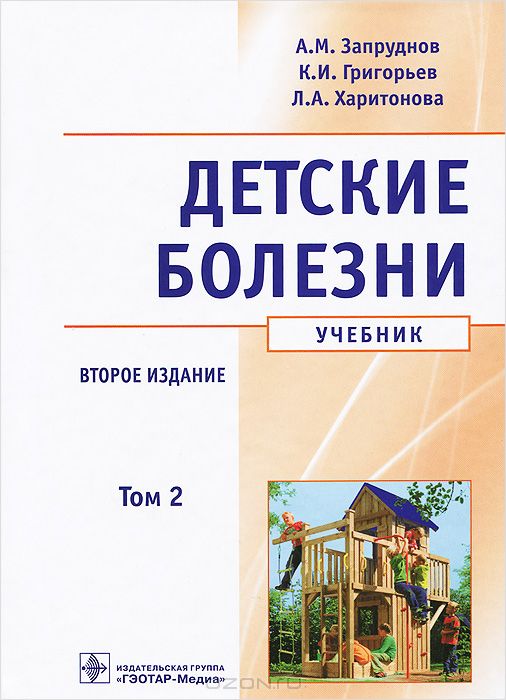 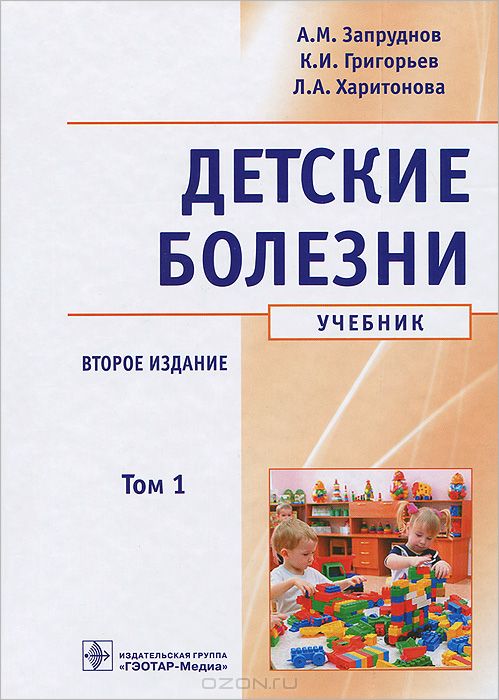 Новинки учебного абонемента
Стоматология
В учебном пособии изложены классические  методы 
хирургического лечения, эстетических врожденных и 
возрастных недостатков в области лица. 
Пинелис И. С. Идр.
Основы эстетической хирургии лица: уч. пособие
РИЦ ЧГМА, 2012
В учебном пособии освящены вопросы строения кожи, 
эпидемиологии, этиологии, патогенеза, клиники, диагностика
и лечение.
Бородулина И. И., Климова И. С., Фурункул и карбункул
челюстно-лицевой области. Уч. пособие, Чита, 2011
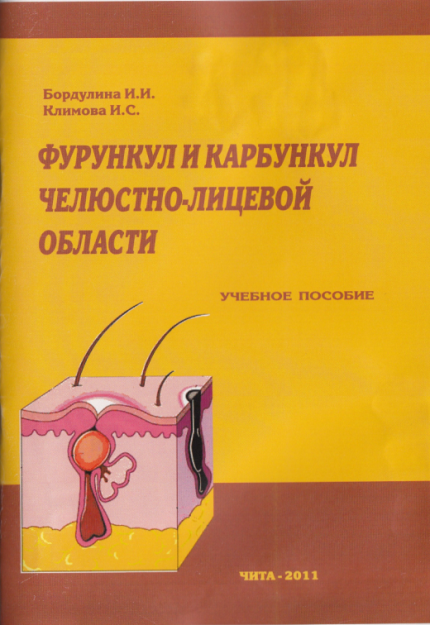 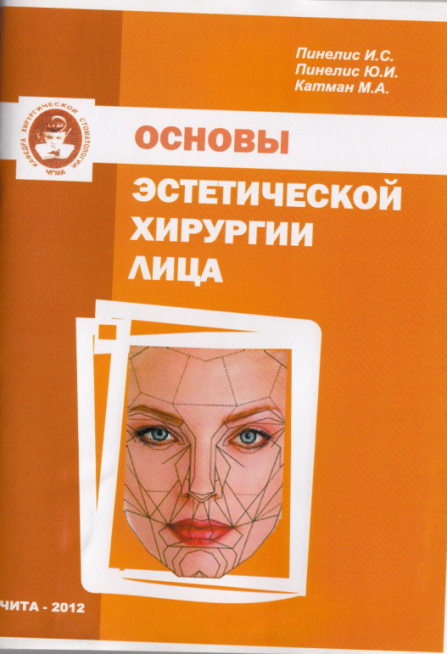